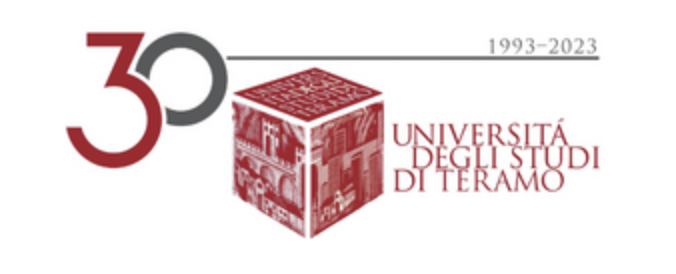 Diritto del Mercato Unico EuropeoProf. Dr. Alessandro Nato
Lezione 16
Libera circolazione dei pagamenti e dei capitali
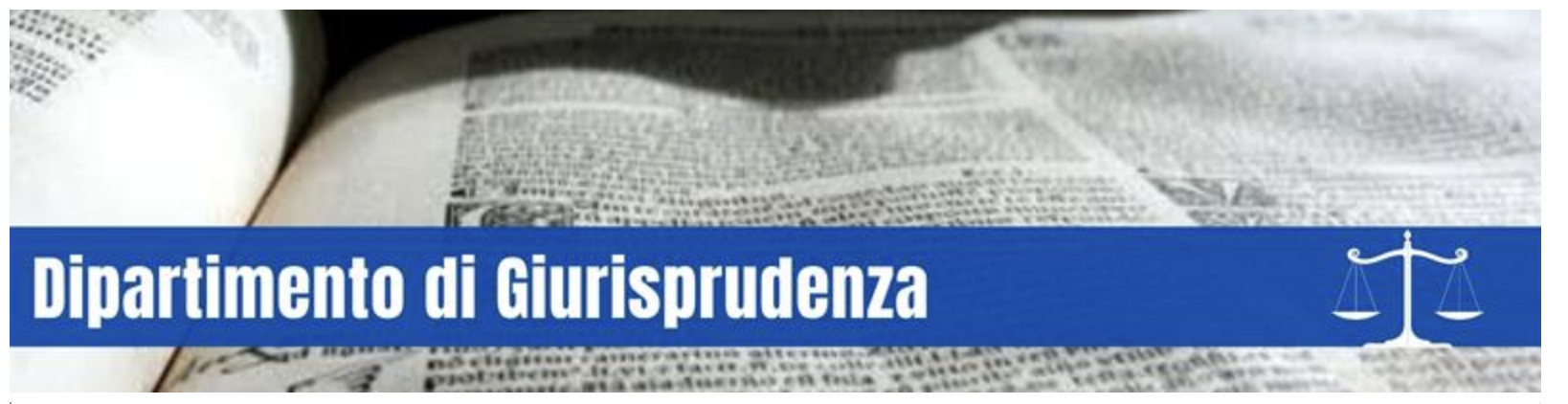 La libera circolazione dei pagamenti e dei capitali
La libera circolazione dei capitali è una delle quattro libertà fondamentali del mercato unico dell'UE e, oltre a essere quella di più recente introduzione, è anche la più ampia in virtù della sua peculiare dimensione extra UE. 
La liberalizzazione dei flussi di capitale è progredita gradualmente. 
Le restrizioni ai movimenti di capitali e ai pagamenti, sia tra Stati membri che con paesi terzi, sono vietate dall'inizio del 2004 a seguito del trattato di Maastricht, sebbene possano esistere eccezioni.
Due libertà per un solo oggetto
La libera circolazione dei pagamenti e dei capitali
Base giuridica
Articoli dal 63 al 66 del trattato sul funzionamento dell'Unione europea (TFUE).
Obiettivi
Occorre eliminare tutte le restrizioni ai movimenti di capitali tra Stati membri‚ nonché tra Stati membri e paesi terzi, tranne che in alcune circostanze. 
La libera circolazione dei capitali sostiene il mercato unico e integra le altre tre libertà. 
Essa contribuisce inoltre alla crescita economica, grazie alla possibilità di investire i capitali in maniera efficiente, e promuove l'utilizzo dell'euro come valuta internazionale, sostenendo così il ruolo dell'UE sulla scena globale.
La liberalizzazione è stata altresì indispensabile per lo sviluppo dell'Unione economica e monetaria (UEM) e l'introduzione dell'euro.
La libera circolazione dei pagamenti e dei capitali
Nozione di pagamenti e nozione di capitali:
Nessuna definizione nel diritto primario (trattati)
Definizioni pretorie e dal diritto secondario (direttiva 88/361/CEE)
Corte di giustizia: Sentenza Luisi & Carbone, cause riunite C-286/82 e 26/83 
Acquistano valute di altri Stati membri per pagare (rispettivamente) cure mediche e servizi turistici in quegli Stati
La legge italiana prevede tetti in relazione al controvalore
Tetti superati → sanzioni
Diritto CEE: liberalizzati i pagamenti correnti; NON liberalizzati i trasferimenti di capitale
Circolazione di pagamenti o movimento di capitali* ?
«il trasferimento materiale di banconote NON costituisce un movimento di capitale se avviene per corrispondere a un pagamento derivante da un’operazione nell’ambito degli scambi di merci/servizi»
*Direttive pregresse: trasferimento di banconote = movimenti di capitale
La libera circolazione dei pagamenti e dei capitali
Direttiva 88/361/CEE: nozione di movimenti di capitale:
Liberalizzazione dei movimenti di capitale
Investimenti diretti
Investimenti immobiliari
Operazioni in titoli su mercati dei capitali
Operazioni in conti correnti e depositi presso istituti finanziari
Cauzioni, altre garanzie e diritti di pegno
Trasferimenti effettuati in esecuzione di contratti di assicurazione
Importazione ed esportazione di materiali di valori
Altri movimenti di capitali
C-222/97 Trummer: nomenclatura tuttora valida
Le disposizioni nei primi tratti
Le prime misure comunitarie erano di portata ridotta. 
Il trattato di Roma (1957) prevedeva che le restrizioni fossero eliminate limitandosi a quanto necessario ai fini del funzionamento del mercato comune.
Art. 67 TCEE, 1957:
1.  Gli Stati membri sopprimono gradatamente fra loro, durante il periodo transitorio e nella misura necessaria al buon funzionamento del mercato comune, le restrizioni ai movimenti dei capitali appartenenti a persone residenti negli Stati membri, e parimenti le discriminazioni di trattamento fondate sulla nazionalità o la residenza delle parti, o sul luogo del  collocamento dei capitali.
2. I pagamenti correnti che concernono i movimenti di capitale fra gli Stati membri sono liberati da qualsiasi restrizione al più tardi entro la fine della prima tappa.
Corte di giustizia, causa 203/80, Casati
L’art. 67 TCEE NON ha efficacia diretta: Non è invocabile da un privato così com’è, ma le persone fisiche e giuridiche si possono avvalere solo di disposizioni statali adottate in sua attuazione (se adottate…)
Ulteriori progressi e liberalizzazione generale in vista del mercato unico
Le modifiche apportate alla «prima direttiva sui movimenti di capitali» nel 1985 e 1986 hanno esteso ulteriormente la liberalizzazione in ambiti quali i crediti a lungo termine per operazioni commerciali e gli acquisti di valori mobiliari non negoziati in borsa.
 La circolazione dei capitali è stata pienamente liberalizzata mediante una direttiva del Consiglio del 1988, che ha abolito tutte le rimanenti restrizioni relative ai movimenti di capitali tra residenti degli Stati membri a decorrere dal 1° luglio 1990. 
La direttiva mirava, inoltre, a liberalizzare in modo analogo i movimenti di capitali con i paesi terzi.
Trattato di Maastricht e Trattato di Lisbona
Capitali:
il trattato di Maastricht (TUE) ha introdotto la libera circolazione dei capitali tra le libertà sancite dai trattati. 
Attualmente l'articolo 63 TFUE vieta tutte le restrizioni ai movimenti di capitali e ai pagamenti tra Stati membri, nonché tra Stati membri e paesi terzi. 
In caso di ingiustificata restrizione della libera circolazione dei capitali da parte degli Stati membri trova applicazione la normale procedura di infrazione prevista dagli articoli 258-260 TFUE.
Trattato di Maastricht e Trattato di Lisbona
Pagamenti:
L'articolo 63, paragrafo 2, TFUE, dispone quanto segue: «sono vietate tutte le restrizioni sui pagamenti tra Stati membri, nonché tra Stati membri e paesi terzi.»
Ruolo dell’integrazione negativa per i pagamenti correnti:
Trattato di Maastricht: Riformulazione delle norme di dir. primario, razionalizzazione rispetto a libera circolazione dei capitali
Integrazione positiva: importanti misure negli anni Novanta/Duemila nei pagamenti NON diretti 
In particolare pagamenti elettronici reg. 924/2009